An Bord un Chúnamh Dlíthiúil: Painéal na nDlíodóirí le haghaidh na Scéime um Riaráistí Morgáiste: Lá Oiliúna Lorcan O’Connor, Stiúrthóir
8 Aibreán 2016
1
Réitigh SDé- Léargas Ginearálta
Socruithe Reachtúla sdÉ
Buntáistí Socrú Reachtúla

 Gairmithe rialaithe a bhfuil taithí acu a ndéanann an idirbheartaíocht
Cosaint ó chreidiúnaithe
Ní tharlaíonn athruithe gan choinne
Suaimhneas intinne
Filleadh ar shócmhainneacht
Caighdeán réasúnach          Maireachtála deimhnithe
Inbhuanaithe
Cáintí/Gearáin coitianta maidir le socruithe SDÉ

Féadann creidiúnaithe socrú ar bith a chrosadh
Bíonn teacht ar shonraí pearsanta an fhéichiúnaí ar chláir phoiblí
Déantar dochar do rátáil chreidmheasa an fhéichiúnaí 
Ní bhíonn Cleachtóirí Dócmhainneachta Pearsanta (CDP/PIPs) i gcónaí saor in aisce
Cláraigh leis an SDÉ
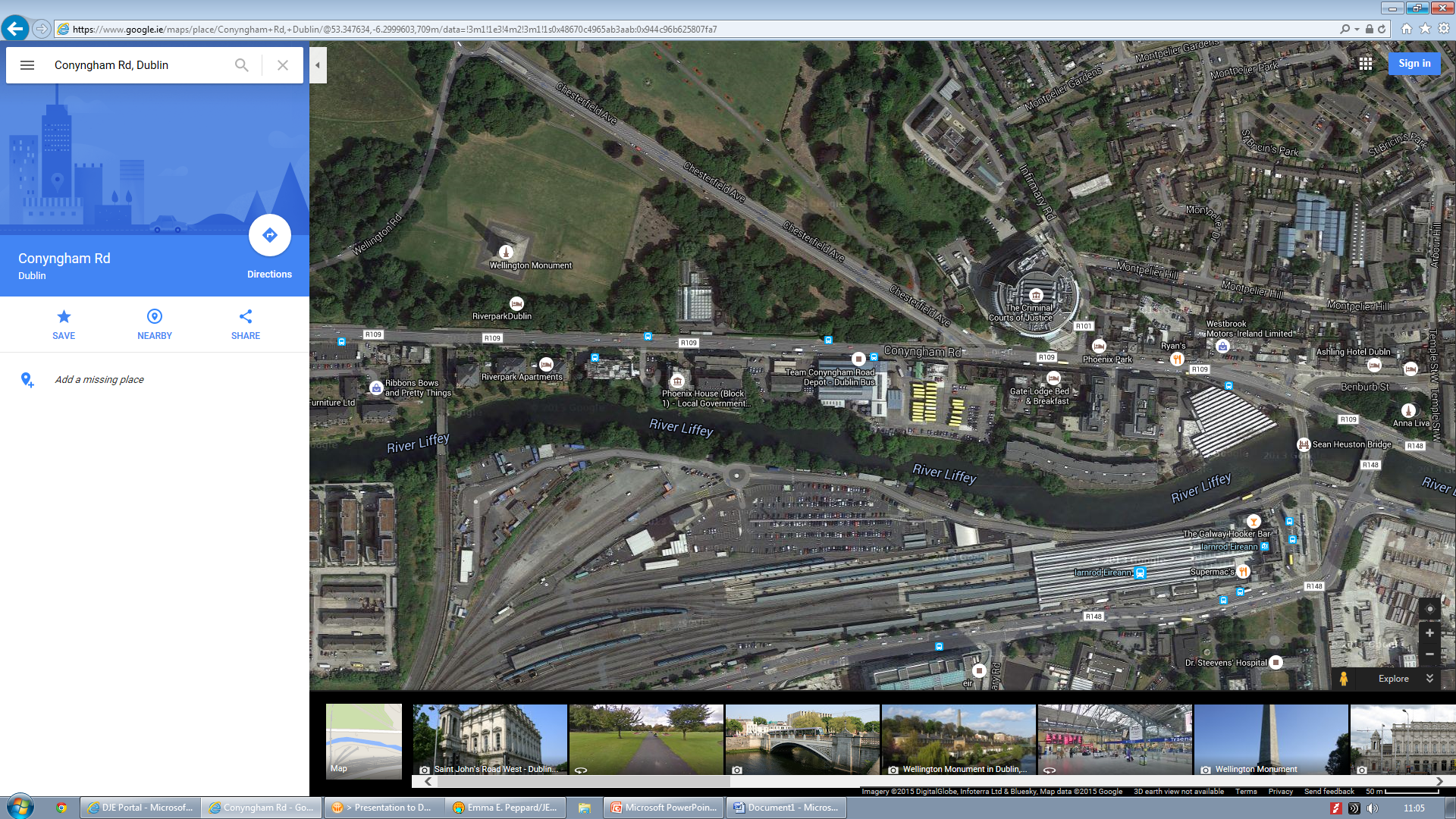 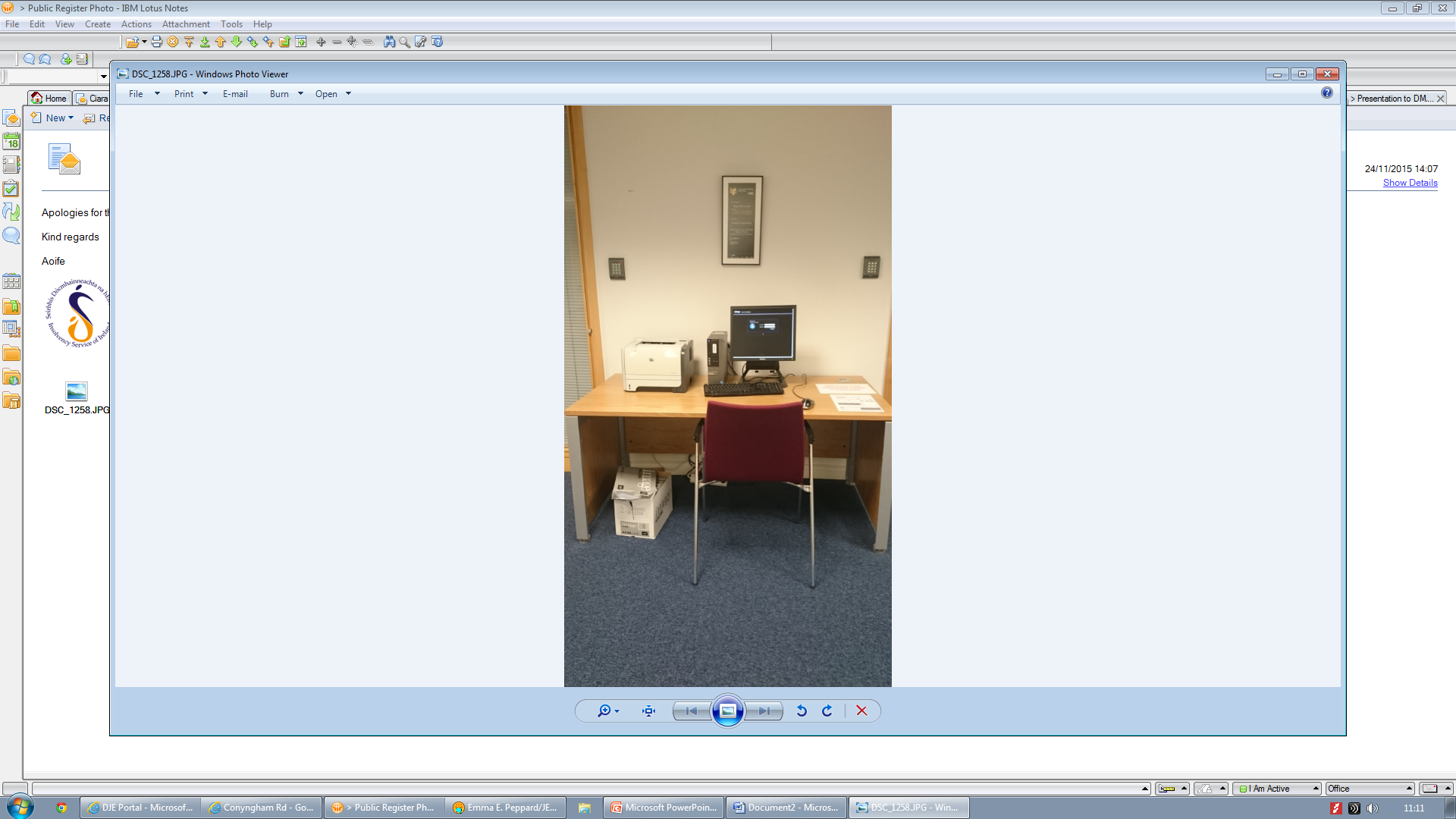 ISI Offices
Buntáistí socraithe reachtúil
Rátáil chreidmheasa fheabhsaithe

Seo tuairim James Treacy, POF/CEO ar Stubbs Gazette: 

      “ we have recently reengineered our own consumer credit scores...so if a debtor enters into a Personal Insolvency Agreement or a Debt Settlement Arrangement and makes all of their payments on time, after 24 months their credit score will begin to repair. Their score will continue to improve over the next 3 to 4 years until at the very end of the arrangement their credit score will have been rehabilitated entirely.”
Costas NA seirbhísí CDP/PIP
Cuireann CDPana/PIPs seirbhís ghairmiúil ar fáil agus mar sin, seans go mbainfidh táille comhairliúcháin. Cuireann roinnt CDPanna/PIPs an tseirbhís seo ar fáil saor in aisce, áfach.

Bíonn an chuid is mó de tháillí CDP/PIP san áireamh i bplean aisíocaíochta an chomhshocraithe

Déantar táillí a tharscaoileadh ag an SDÉ/ISI

Cúnamh & Comhairle le haghaidh Féichiúnaithe
Ráitis dhearfacha
Go raibh maith agat
www.backontrack.ie		www.isi.gov.ie
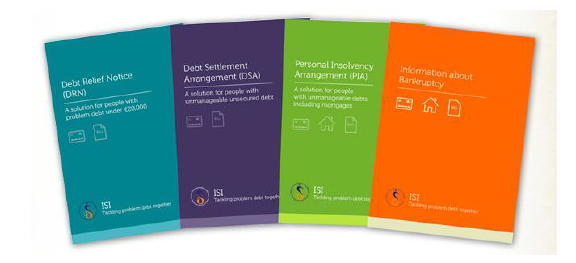